Итоговое занятие «Иллюстрация к «Русской сказке «Теремок»
Курс «Изобразительное искусство»
кружок «Волшебная кисточка»
МОУ ДЮЦ г. Волгограда
разработала
педагог дополнительного образования
Широбакина Елена Олеговна
Цель: Выполнить иллюстрацию к сказке «Теремок» в технике аппликация, используя простые геометрические  фигуры для создания более сложных форм изображения  (персонажей из сюжета сказки).
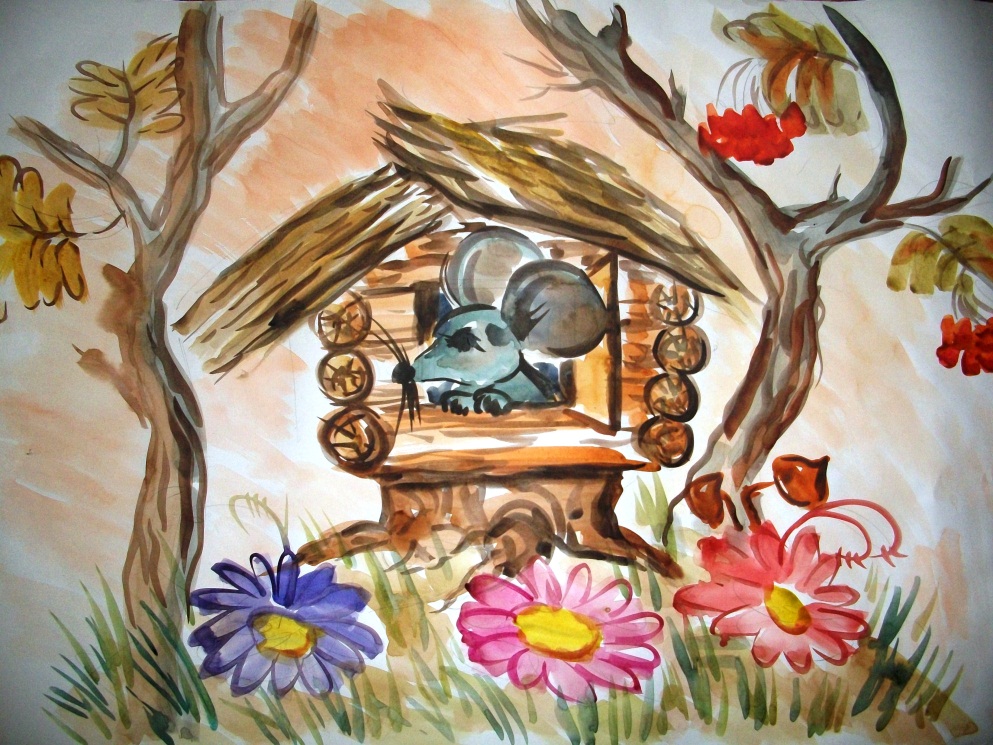 Геометрические фигуры на основе которых создаются образы
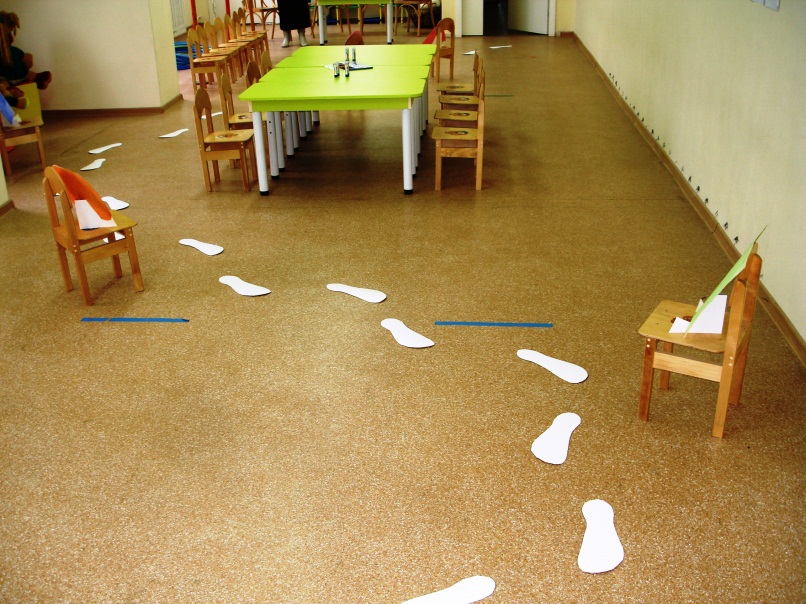 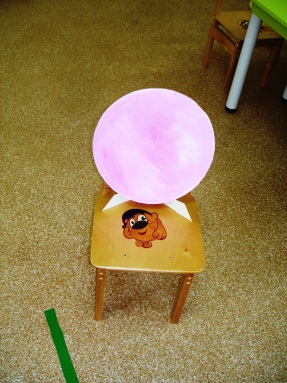 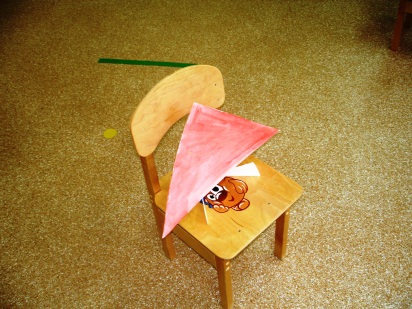 Образы «Мышка» и «Ёлочка»
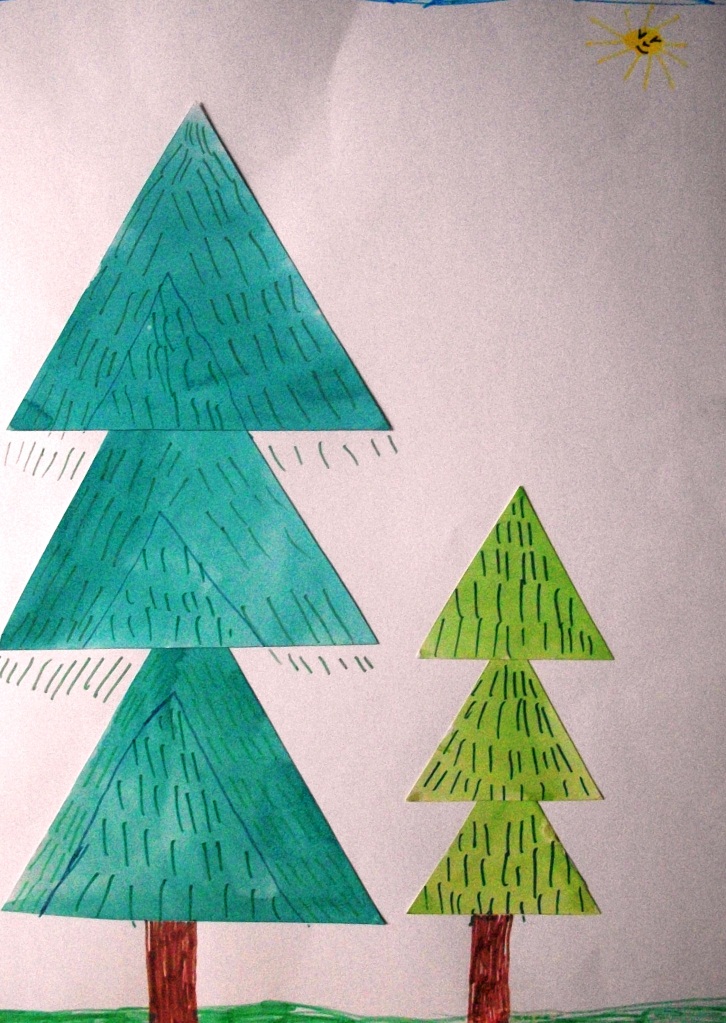 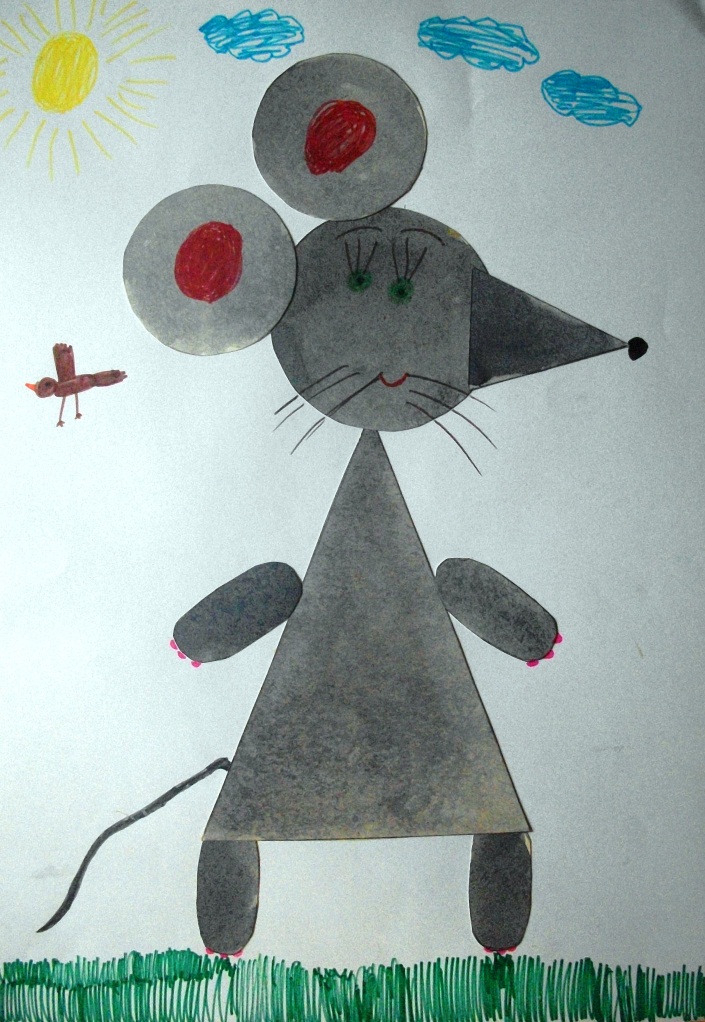 Образы «Дерево» и «Медведь»
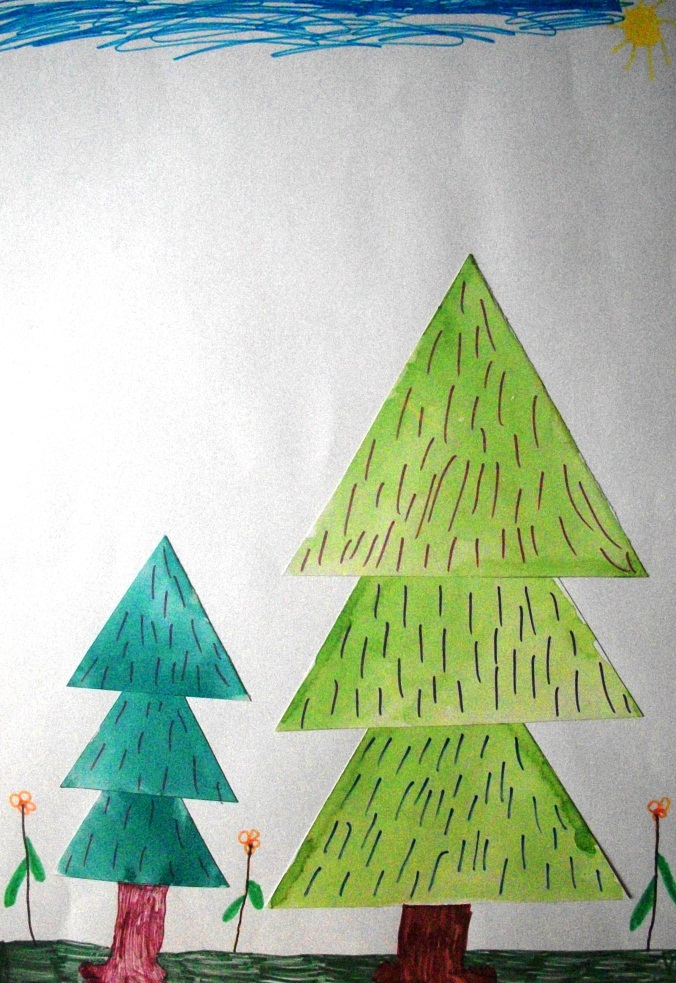 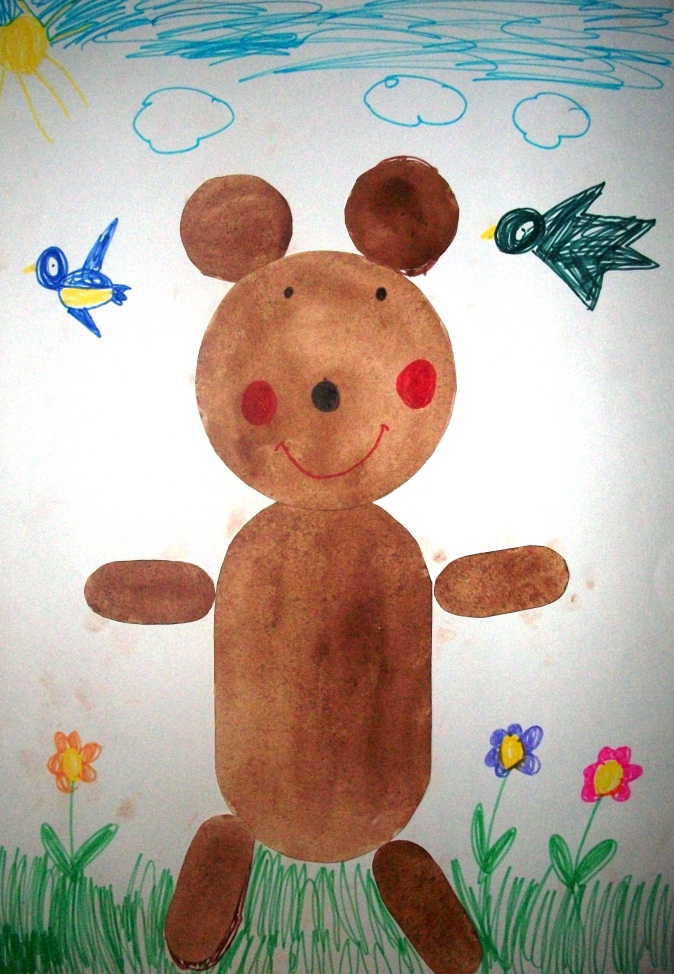 Образы «Петушок» и «Ёжик»
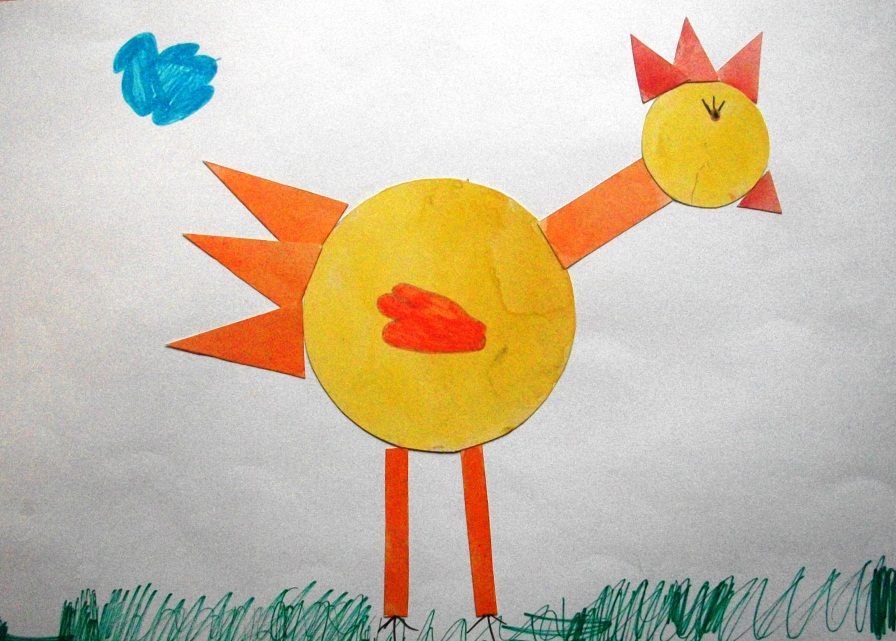 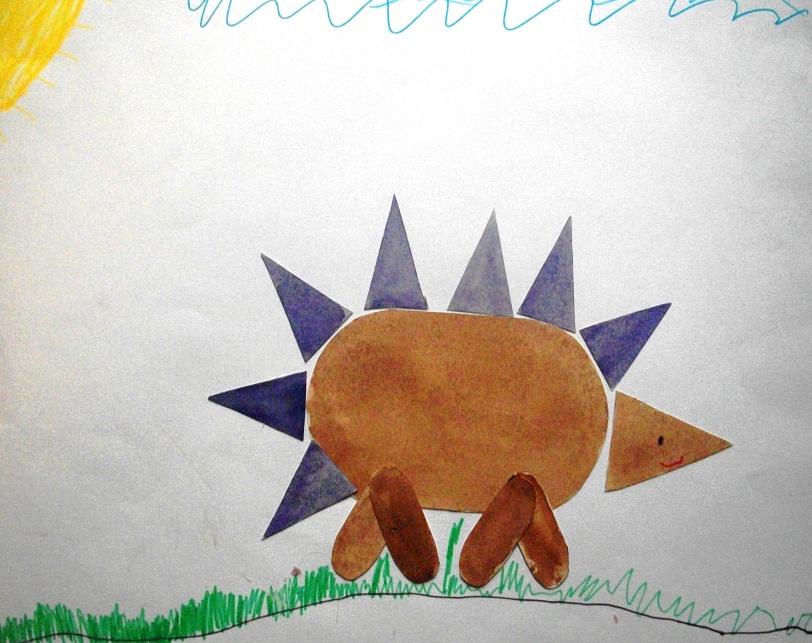 Образы «Лисичка» и «Теремок»
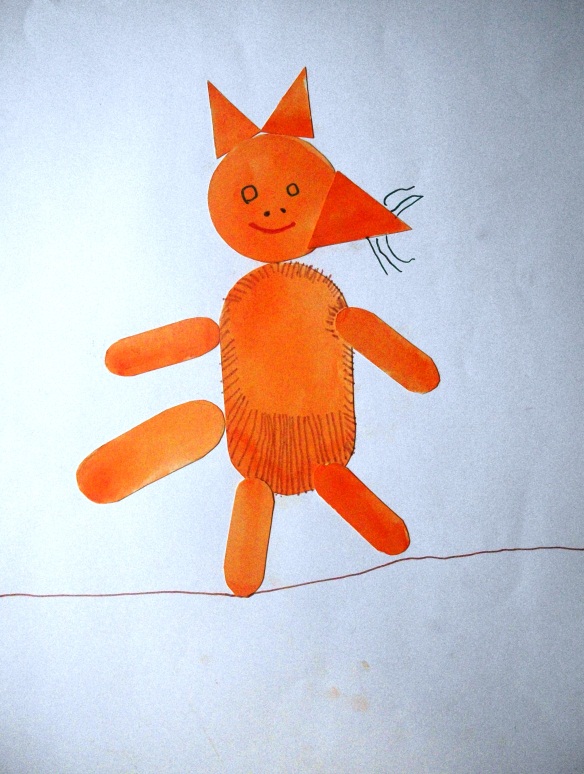 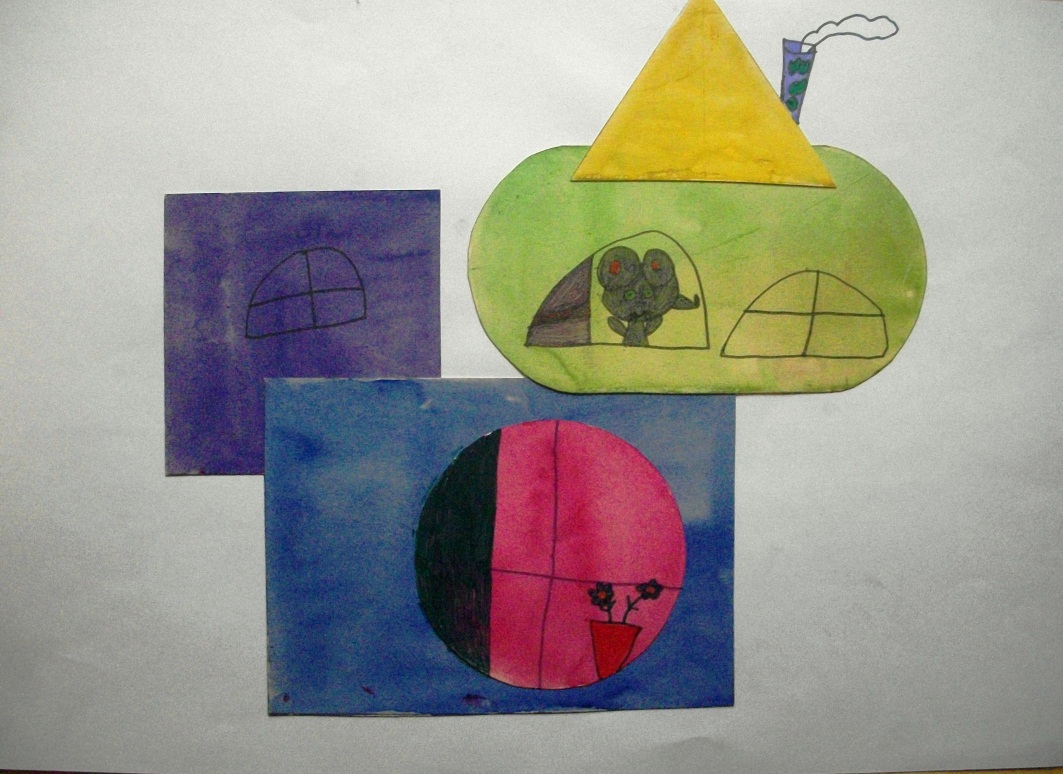 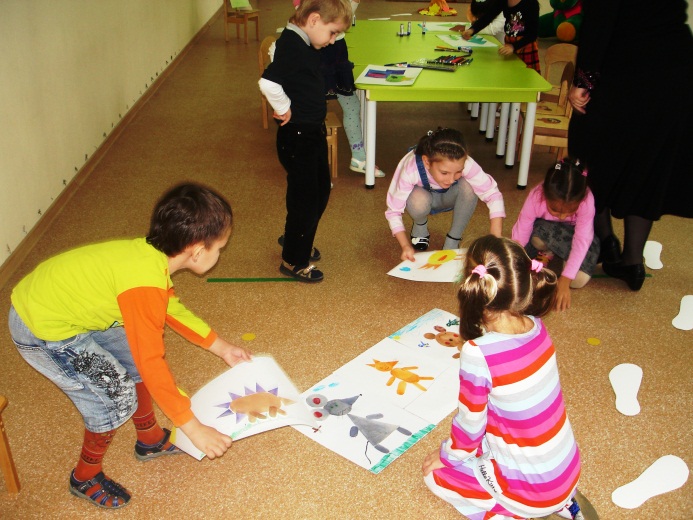 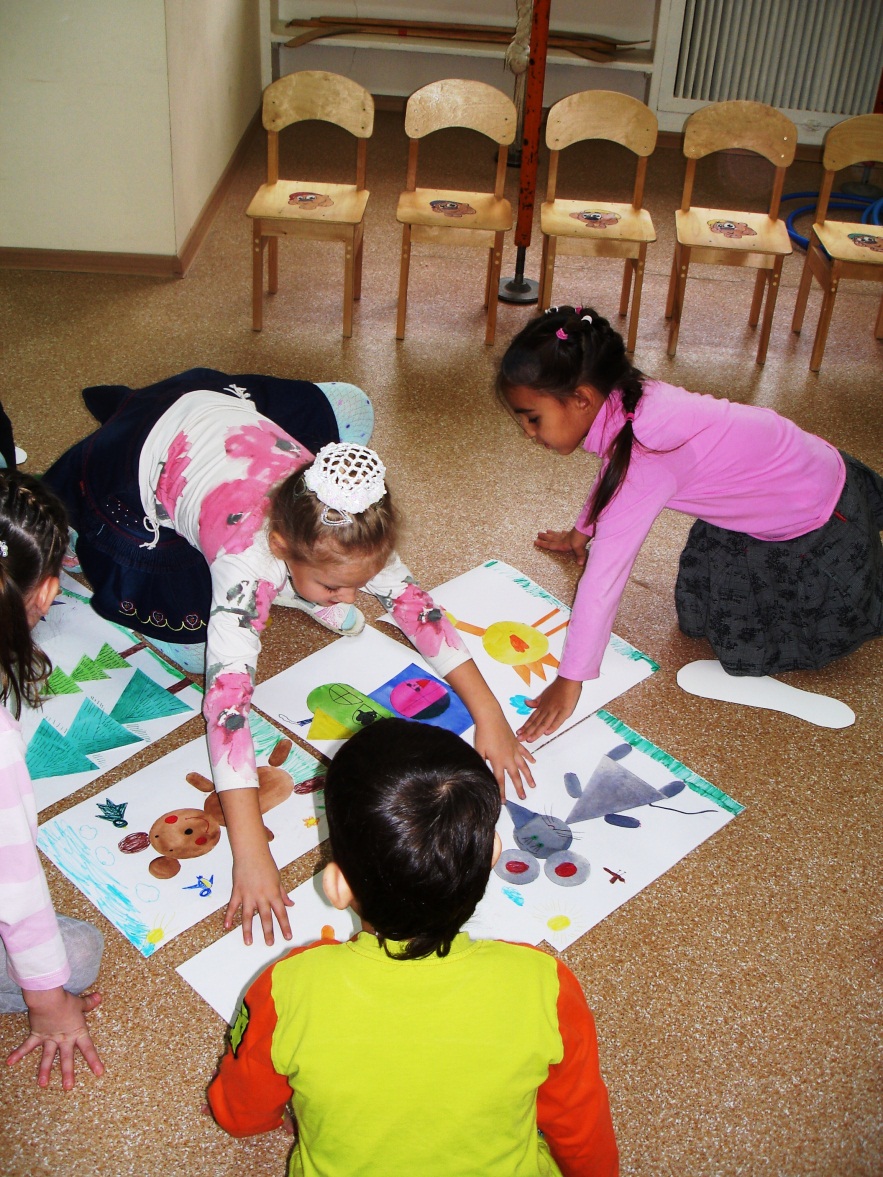 Составление 
композиции «Иллюстрация 
к сказке «Теремок»